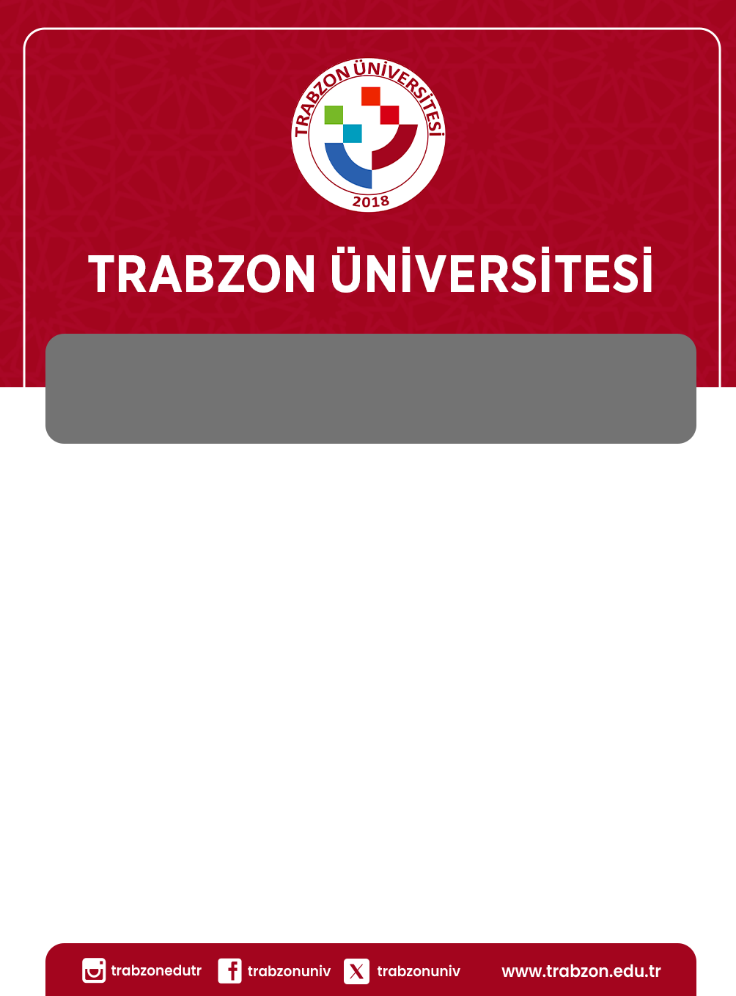 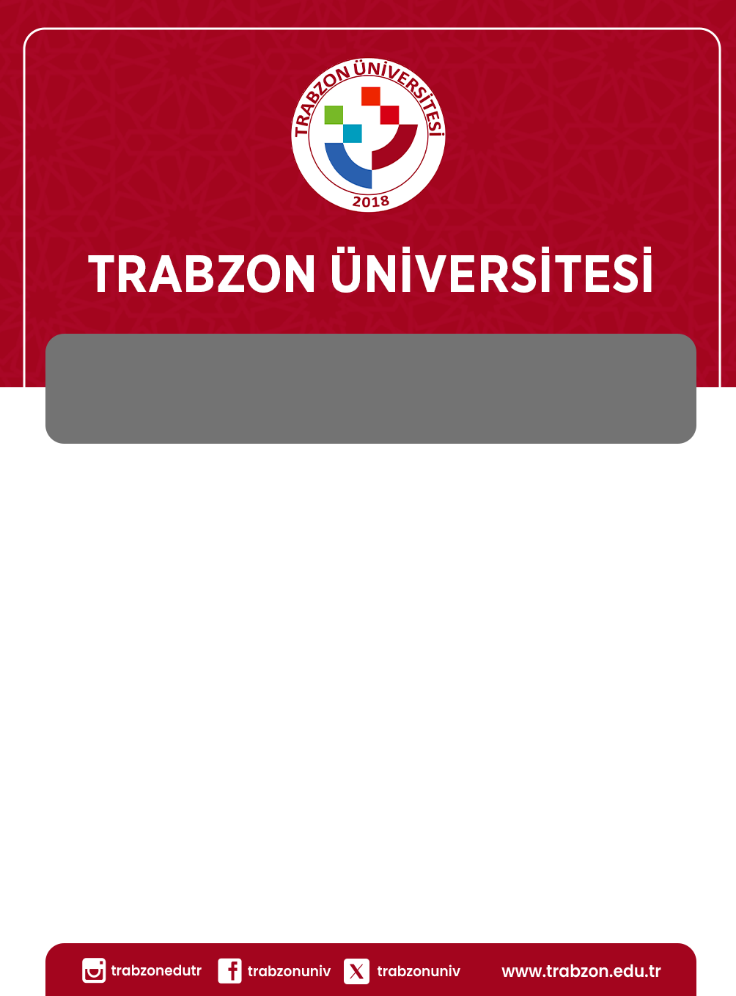 AKADEMİK PERSONEL
İDARİ PERSONEL
Unvan/Görev
Adı Soyadı
Unvan/Görev
Adı Soyadı
Kurum/Üniversite Adı
Kurum/Üniversite Adı
Oturum Başkanı
Oturum Başkanı
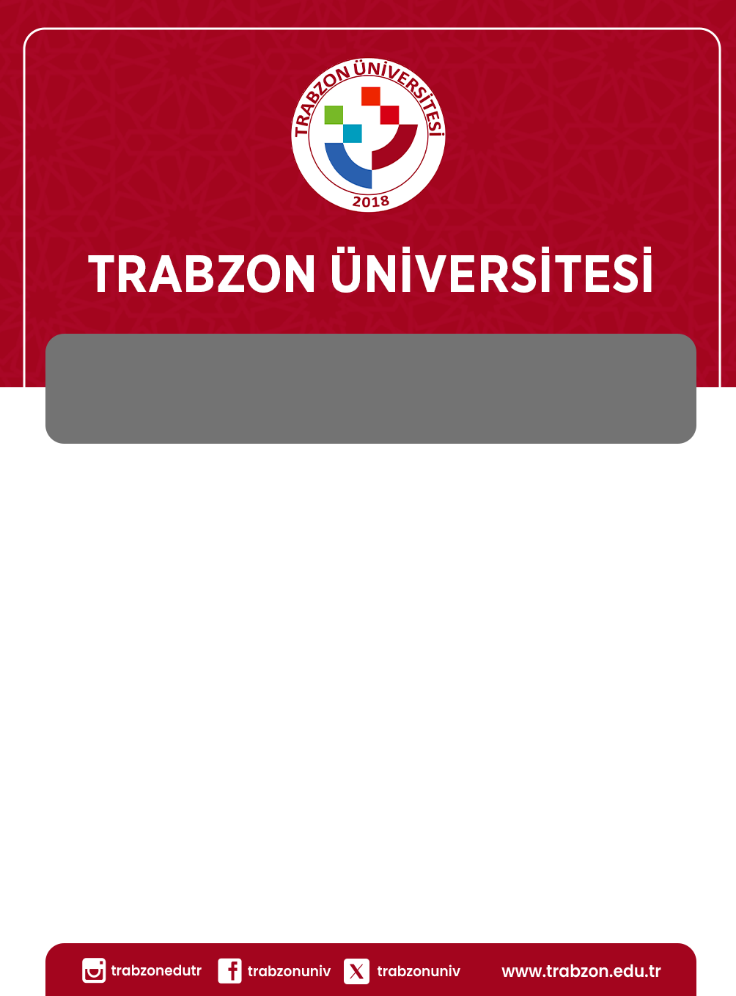 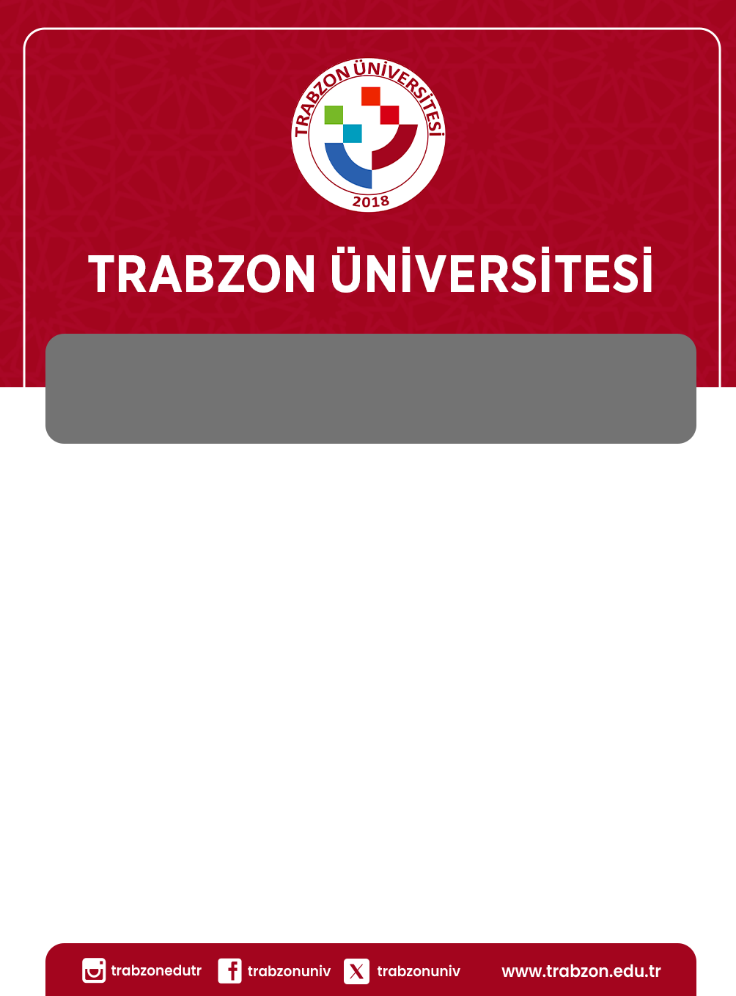 GÖREVLİ ÖĞRENCİ
MİSAFİR
Unvan/Görev
Adı Soyadı
Unvan/Görev
Adı Soyadı
Oturum Başkanı
Oturum Başkanı
Kurum/Üniversite Adı
Kurum/Üniversite Adı